BeredskapsøvelseScenario 5
Forsyningskjede-angrep
Agenda
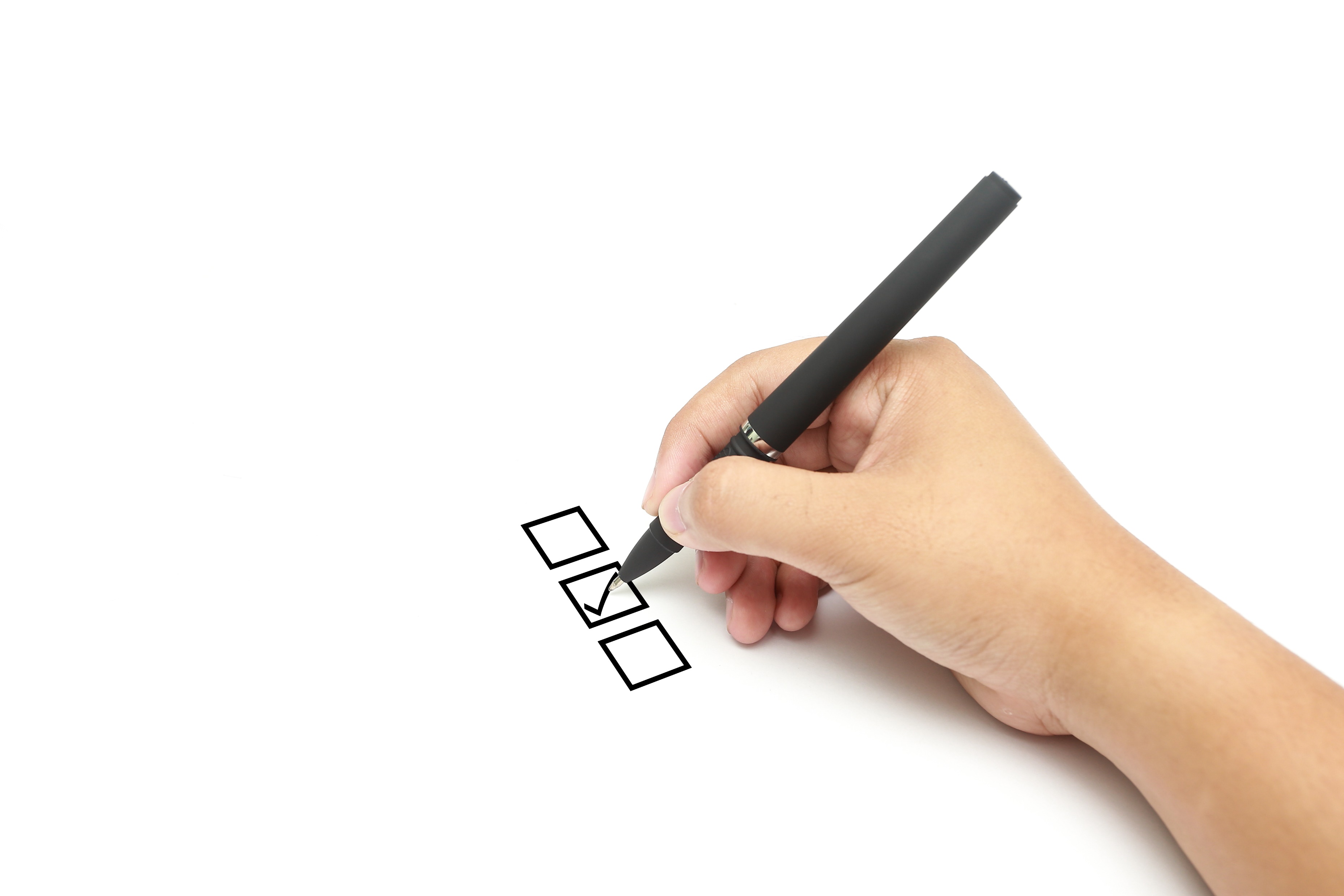 Øvingsmål
Øvingsform
Scenario
Gjennomføring
Oppsummering
Evaluering
Mål for øvelsen
Etablere felles situasjonsforståelse i beredskapsteam
Øve på samhandling med leverandører
Øke virksomhetens evne til å bruke etablert planverk
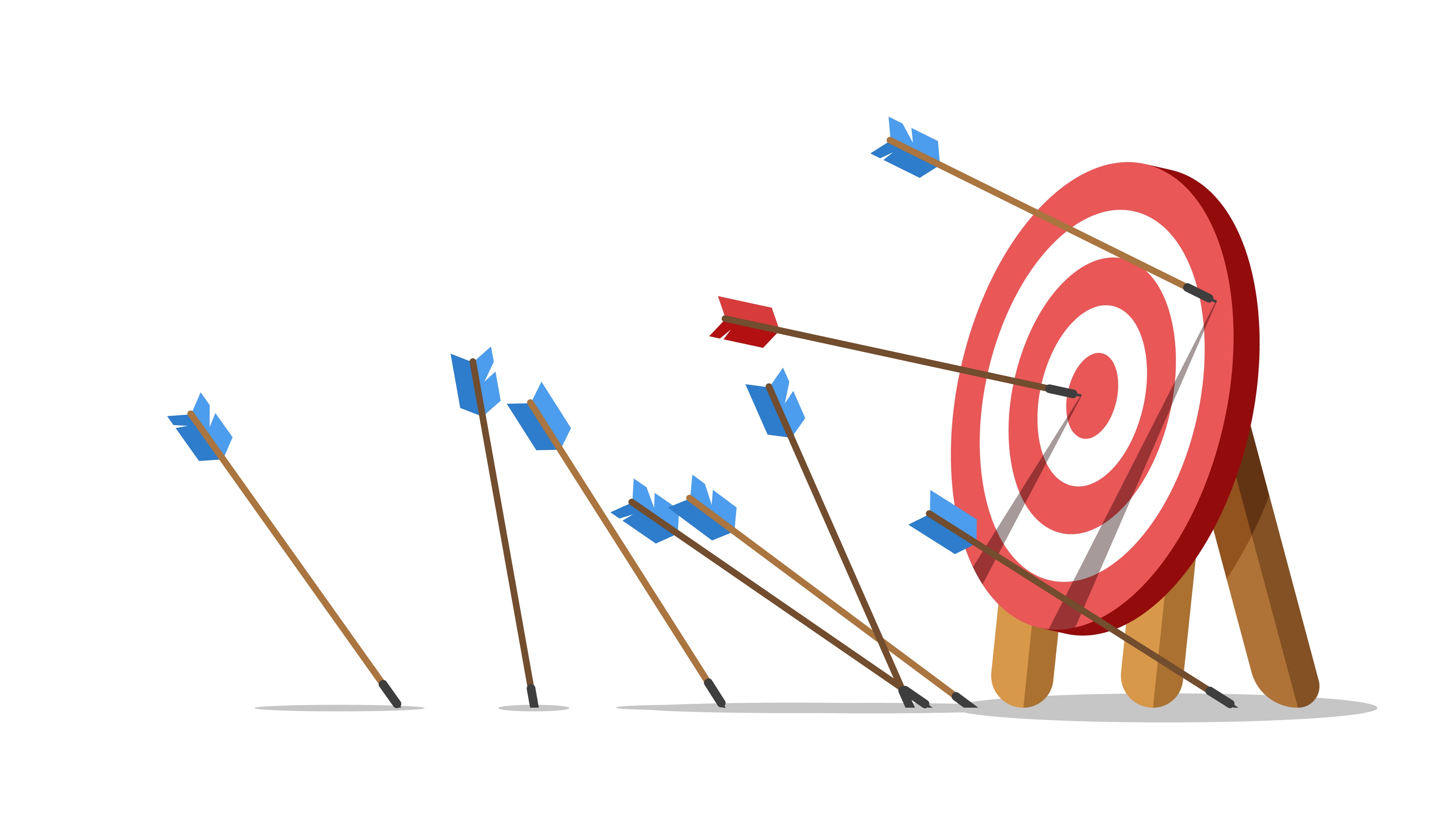 [Speaker Notes: Øvingsmål: Etablere situasjonsfortåelse og bruke planverk i praksis ved OT-hendelse under en 3-4 timers øvelse. 
Evalueres ved: oppsummering (hot wash-up) og spørreskjema etterpå.]
Beskrivelse av ulike beredskapsøvelser
Ulike typer beredskapsøvelser
Diskusjonsøvelse
Spilløvelse
Funksjonsøvelse
Fullskalaøvelse
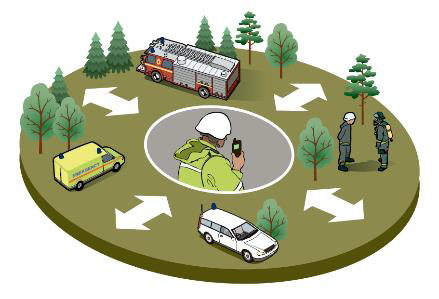 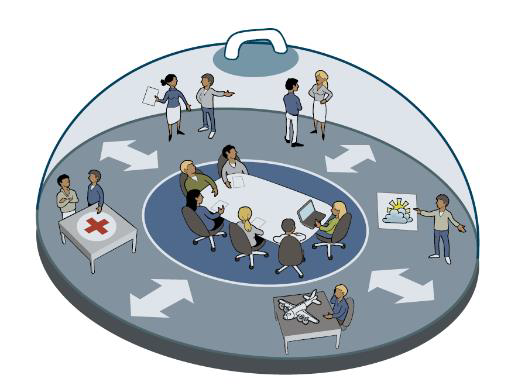 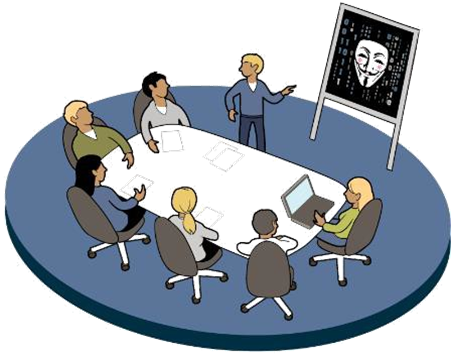 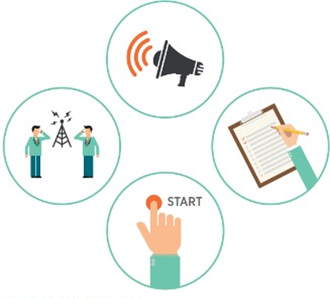 *Illustrasjoner fra DSBs Veileder i planlegging, gjennomføring og evaluering av øvelser
Diskusjonsøvelse
Diskusjon av problemstillinger rundt et gitt scenario
Styres av øvingsleder
Lite ressurskrevende
Lavterskel
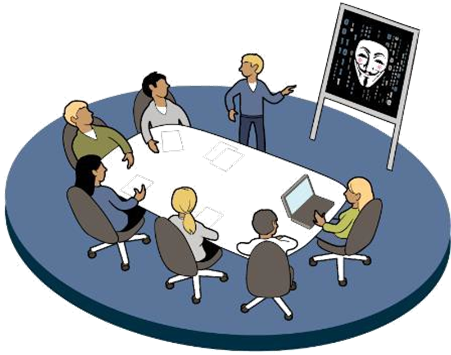 [Speaker Notes: Deltagerne diskuterer en eller flere problemstillinger på bakgrunn av et scenario
Diskusjonene styres av øvingsleder
Gir en gjennomgang av komplekse utfordringer, økt kjennskap til planer og rutiner og bevissthet om forbedringspunkter]
Spilløvelse
Det kommer innspill utenfra
Beslutninger styres av innsatsleder
Krever spillstab og forberedelse
Krever kommuikasjonslinjer
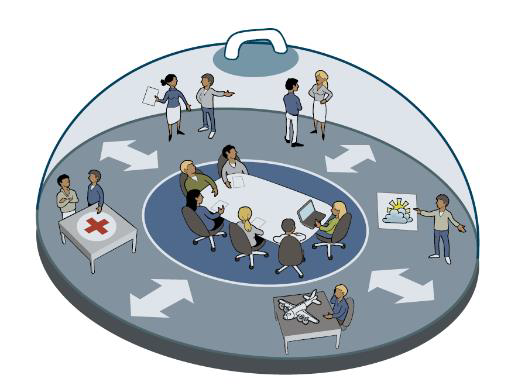 [Speaker Notes: Deltagerne diskuterer en eller flere problemstillinger på bakgrunn av et scenario
Diskusjonene styres av øvingsleder
Gir en gjennomgang av komplekse utfordringer, økt kjennskap til planer og rutiner og bevissthet om forbedringspunkter]
Beredskapsroller
Rollefordeling
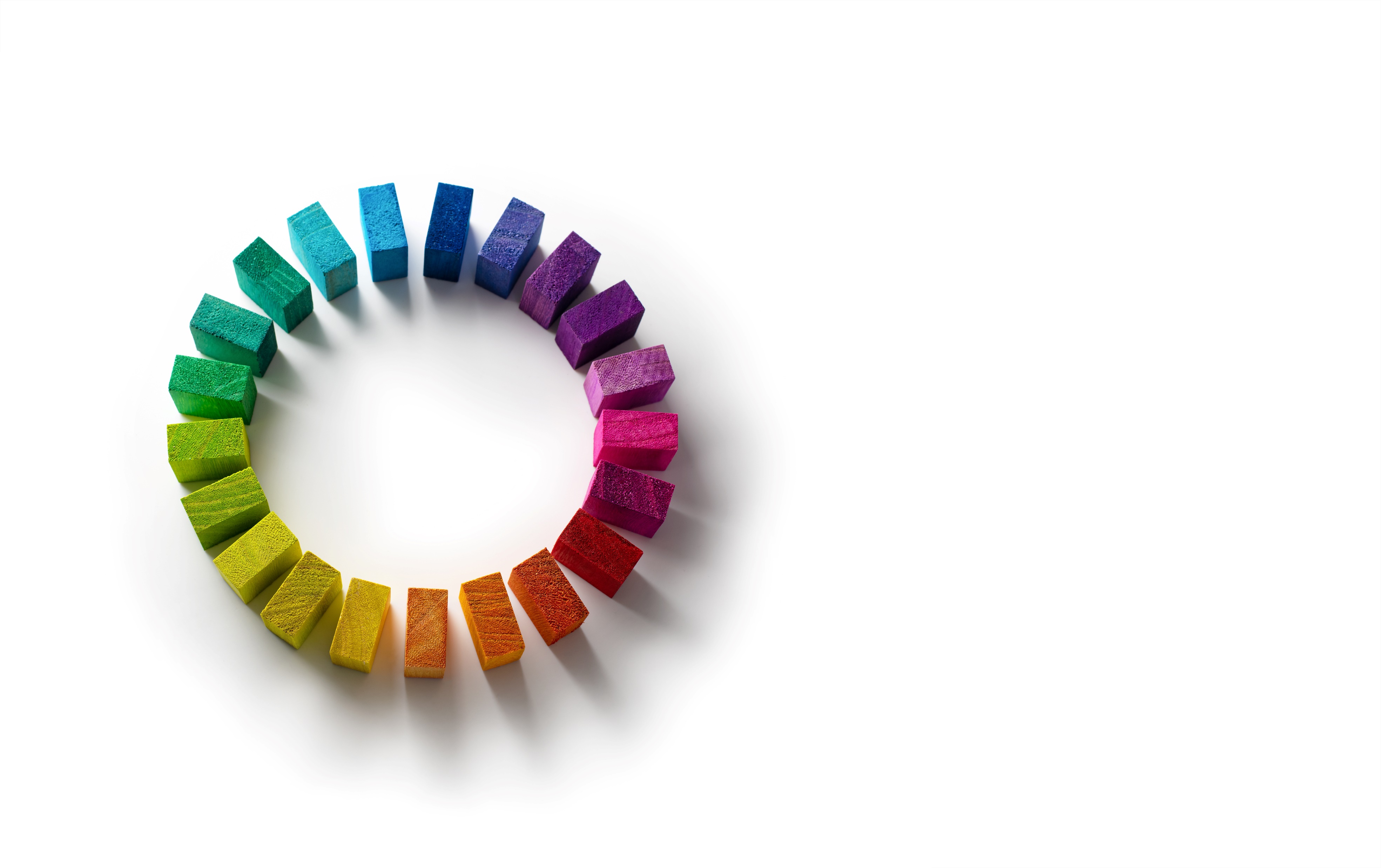 Beredskapsleder/innsatsleder
IT-sjef
Kommunikasjonsansvarlig
Drift/OT-ansvarlig
Loggfører
[Speaker Notes: CISO, Incident Manager (IM), 
Kontaktflate mellom IT og øvrig beredskapsorganisasjon?!]
Loggfører
Sentral rolle som bidrar til kontinuitet og fremdrift
Noterer faktainformasjon om saken og besluttede tiltak
Etterspør oppdatering av status på tiltak
Bidrar til å holde fokus ogkorrigerer misforståelser eller feil situasjonsforståelse
[Speaker Notes: Loggfører er en viktig støttefunksjon for beredskapskoordinator/leder
- Noterer faktainformasjon om saken og besluttede tiltak
 
- Sørger for å få oppdatert status på tiltakene på neste statusmøte
- Danner seg et bilde over situasjonen – får ”informasjonsoverlegenhet”
- Stopper beredskapsledelsen hvis de forviller seg, sporer av eller bruker mye tid 
- Korrigerer misforståelser eller feil situasjonsforståelse 

- Dokumenterer hendelsesforløp, tiltak, håndtering osv.:
Kontinuitet – ved langvarig håndtering av hendelser
For evaluering, rapportering, gransking og evt. rettsoppgjør i etterkant

- Dokumenter tidspunkt for når informasjonen ble observert/fanget opp og når den ble overlevert – kan være timers forskjell
Loggfør hvor/hvem informasjonen kommer fra - både sender og mottaker av informasjonen.
- Funksjon: gjør det enklere å spore uoverensstemmelser underveis og i etterkant

Ved endringer/oppdatering - ny linje, henvis til den gamle (IKKE oppdater den gamle! Viktig for å få med seg endringer i situasjonsbildet)]
Scenario 5Forsyningskjede-angrep
Lignende hendelser fra virkeligheten
SolarWinds cyber attack

I 2019 ble SolarWinds kompromittert. SolarWinds er et selskap som leverer løsninger for administrasjon og overvåkning av IT-systemer.
De er store, og har svært mange kunder. Dette gjorde at når en angriper fikk tilgang til deres systemer, hadde de mulighet til å stjele kundedata og virksomhetssensitiv informasjon til titusener av virksomheter.
[Speaker Notes: https://www.fortinet.com/resources/cyberglossary/solarwinds-cyber-attack]
CrowdStrike
CrowdStrike er et sikkerhetsselskap som leverer løsninger for monitorering, deteksjon og hindring av skadevare. Deres løsninger er brukt i stort omfang på Windows-maskiner, der programmene deres kjører med kernel-tilgang i Windows.
I 2024 pushet sikkerhetsselskapet CrowdStrike en oppdatering til systemer i hele verden, som fikk programmet til å krasje i kernel-mode. Dette gjorde at omtrent 8.5 millioner windows-maskiner bluescreenet verden over, og deretter ikke var mulig å starte uten manuell, fysisk tilgang. Dette førte til store utfordringer for flytrafikk spesielt, men også helsehjelp, myndigheter osv.
Dette var ikke et angrep, kun en ærlig menneskelig feil, men et eksempel på hvor store konsekvenser et angrep mot enkelte leverandører kan få.
[Speaker Notes: https://en.wikipedia.org/wiki/2024_CrowdStrike-related_IT_outages]
Øvingsoppsett
Dette er en spilløvelse
Dere øver i en fiktiv virkelighet, med antakelser om infrastruktur
Bruk eget planverk og metoder for å ta beslutninger og samarbeide, men anse øvingsvirkeligheten som deres arena
Gjennomføring av en spilløvelse
Spillstab spiller roller som de øvende interagerer med 
Spillstab spiller alle roller som ikke aktivt skal øves
Interaksjoner og beslutninger spilles ut med spillstab som mottaker 
Spillets gang vil avhenge av de øvendes håndtering og beslutninger
Evaluering og læringsnotat
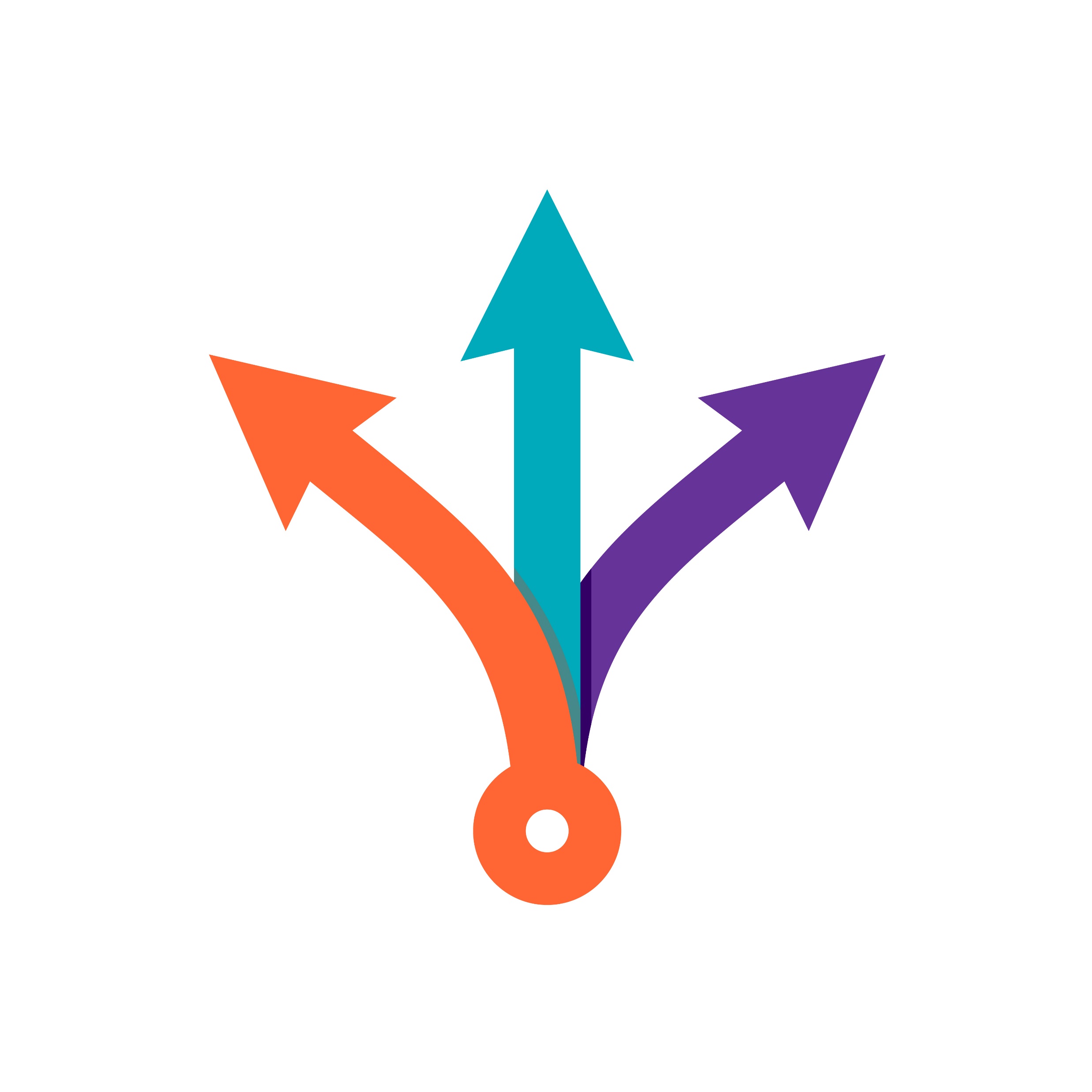 [Speaker Notes: Diskusjonsøvelse er en simulert interaktiv diskusjon om et hypotetisk scenario
Situasjonsbeskrivelse er gitt sammen med et sett med mål som skal oppnås
Deltakerne står overfor forskjellige utfordringer mens de går gjennom det hypotetiske scenariet
Evalueringen innebærer en gjennomgang av øvelsen for å identifisere styrker og svakheter
Rapporteringen omfatter dokumentasjon av funn og anbefalinger]
Spillregler
Alle innspill starter med «ØVELSE ØVELSE ØVELSE»
Behov for diskusjon: «TIMEOUT» kan kalles av den som har behov. 
Reelle situasjoner: «NOPLAY» - avbryter øvelsen dersom øvingsleder beslutter det.
Øvende roller som må være med
Innsatsleder
Loggfører
Kommunikasjonsansvarlig
Teknisk personell (IT og OT)
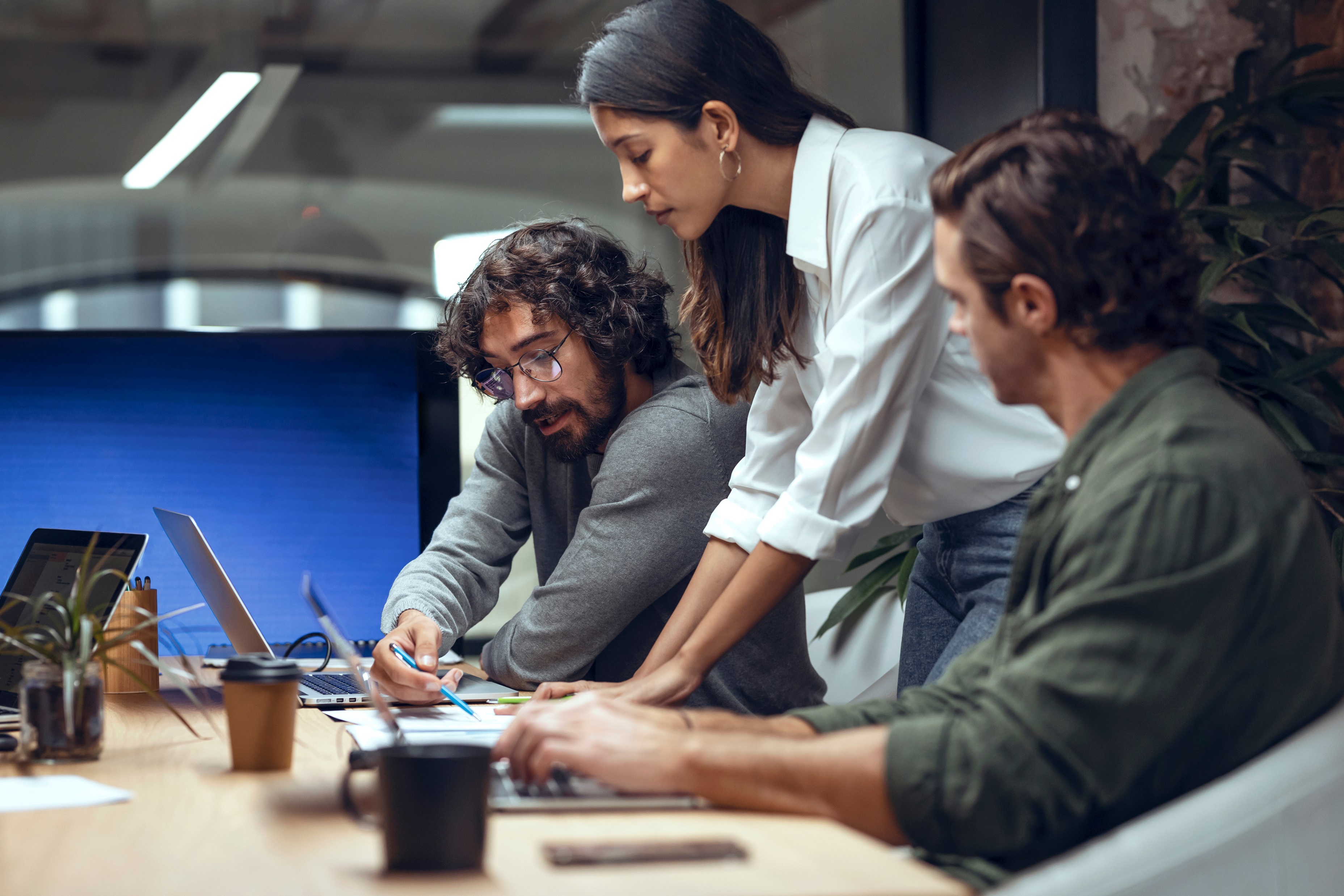 Spillstab - roller
Scenarioleder
IT og IT-sikkerhet
Automasjonsavdeling
OT-leverandør
Kundeservice
KraftCert
Scenariobeskrivelse
Dere er i beredskapsteamet i StorKraft, ved spillets start er alt som normalt, og en leverandør er hos dere for å installere en rutinemessig oppdatering med en kort planlagt driftsstans.

Trusselbildet er i utgangspunktet normalt, men myndighetene advarer om vedvarende høy aktivitet fra statlige aktører og at bransjen må være aktsom, som det har vært de siste årene.
Øvelsen starter
Inspill 1: Flashing av firmware ferdig
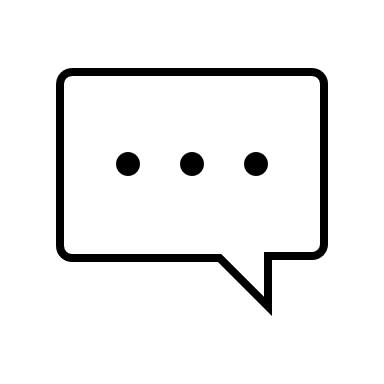 Fra: Leverandørens tekniker
Til: Tekniker

Oppdatering er nå installert, dere kan starte drift igjen.
Inspill 2: Systemfeil
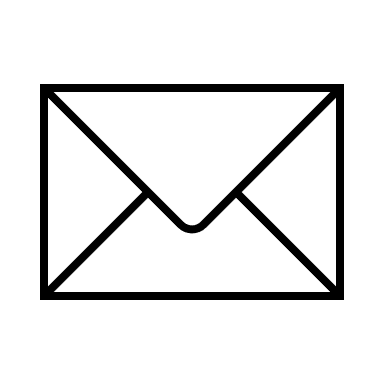 Fra: Tekniker
Til: Innsatsleder

Systemet trippet, så vi hadde driftsstans i noen minutter, usikker på hvorfor.
Hint: Her burde man sette i gang etterforskning av årsaken til feilen.
Inspill 3: Gjentagende systemfeil
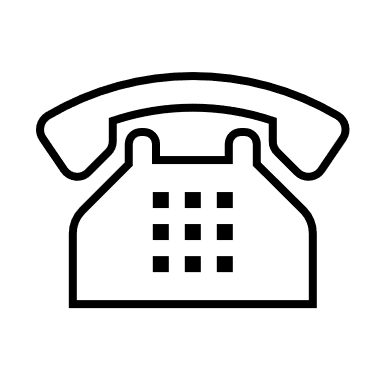 Fra: Tekniker
Til: Innsatsleder

Alt stoppet i noen minutter igjen, tilsynelatende ikke noen god årsak til det.
Hint: Her burde man diskutere om det har noe med dagens oppdatering å gjøre.
Inspill 4: Kundeservice
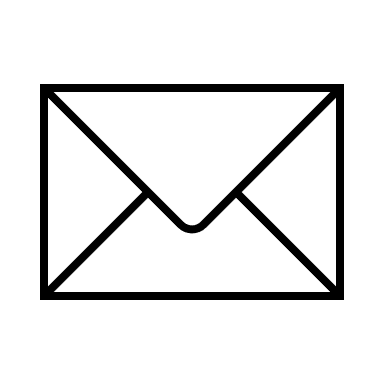 Fra: Kundeservice
Til: Kommunikasjonsansvarlig

Det har vært flere utfall av strøm i dag, mange har ringt inn.Hva skjer? Hva skal jeg si?
Inspill 5: KraftCERT
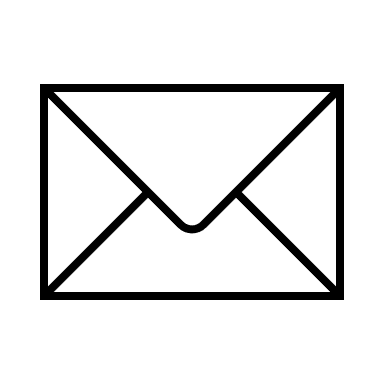 Fra: KraftCERT
Til: Innsatsleder

Flere kraftprodusenter har utfordringer med utfall av systemer, og dermed strømbrudd. Vi har begrenset forståelse for hendelsenes årsak. Det eneste vi ser er at alle berørte produsenter er kunder av MegaDrift AS. Meld ifra hvis dere er berørt, og send alle relevante opplysninger til oss.
Hint: Husk å melde fra til KraftCERT om at dere er påvirket
Inspill 6: Leverandørkontakt
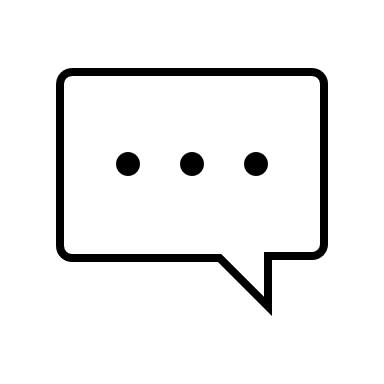 Fra: Tekniker
Til: Innsatsleder

Alle regulatorer tripper etter en time i drift, kan du kontakte leverandøren å få de til å komme tilbake igjen?
Hint: Har vi egne backuper av systemer vi kan tilbakestille til?
[Speaker Notes: Nei:
Da må vi vente på leverandør
Ja:
Dessverre er integriteten til disse brutt, 
Da må vi vente på leverandør]
Inspill 7: Leverandørkontakt
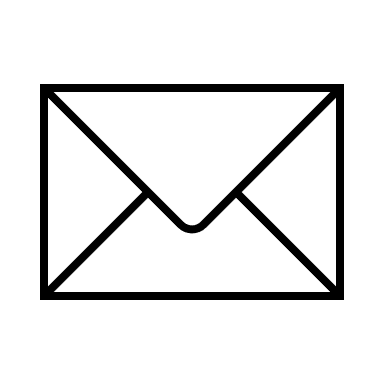 Fra: Leverandør
Til: Innsatsleder

Vi har hatt et datainnbrudd hvor noen har kompromittert integriteten til nye builds av firmware. Vi tar kontakt med alle kunder som er påvirket, men vi har begrenset kapasitet med teknikere da vi har rullet ut ny firmware til svært mange virksomheter i dag.
Inspill 8: Forslag fra tekniker
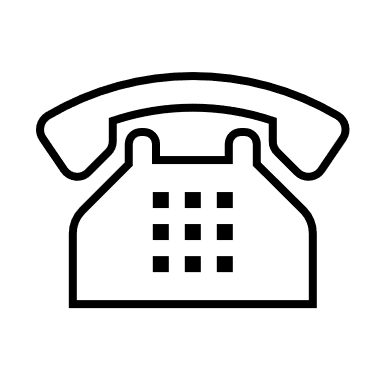 Fra: Tekniker
Til: Innsatsleder

Hei, vi må isolere alle OT-systemene fra nettverket, tror vi burde stenge ned all utgående internett-trafikk også for å være sikre.
Inspill 9: Workarounds
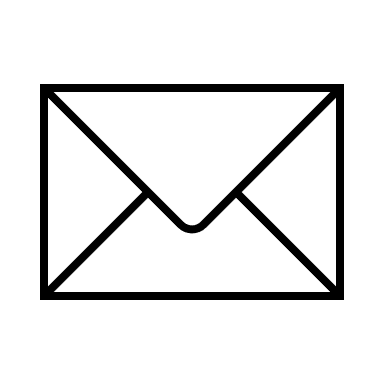 Fra: Tekniker
Til: Innsatsleder

Ettersom regulatorer stopper etter en time, kan vi manuelt restarte etter en halvtime i en mer kontrollert form. Kan være dette «løser» problemet.
Hvis det er lenge til leverandøren kan hjelpe blir det en lang natt…
Øvelse avsluttes
Evaluering
Evaluering
Oppsummering av øvelsen
Runde rundt bordet
Hva forventet vi skulle skje?
Hva fungerte godt, og hvorfor?
Hvilke utfordringer møtte vi på? 
Hva kan forbedres, og hvordan?
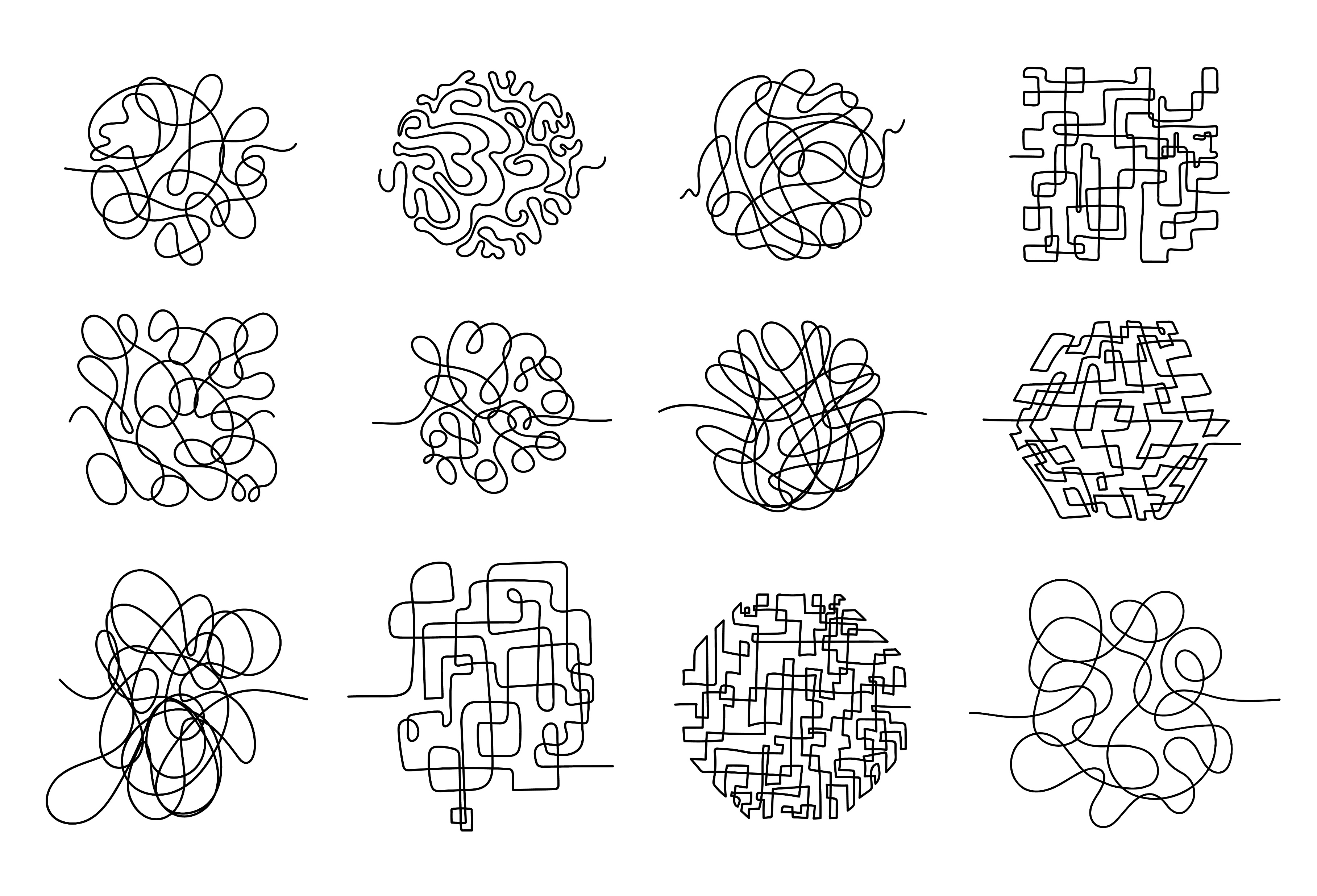 [Speaker Notes: Hvordan kunne dette angrepet vært forhindret?
Diskuter mulige forebyggende tiltak som bedre autentisering, strengere tilgangskontroll, og regelmessige sikkerhetsrevisjoner hos leverandøren.
Hvilke sikkerhetstiltak kan implementeres for å beskytte mot slike angrep?
Utforsk tiltak som multifaktorautentisering, overvåking av nettverkstrafikk, og bruk av sikkerhetsprotokoller.
Hvordan bør samhandlingen med leverandøren foregå når et innbrudd oppdages?
Diskuter prosedyrer for kommunikasjon, samarbeid om å identifisere og fjerne trusler, og tiltak for å forhindre fremtidige angrep.
Hva er de langsiktige konsekvensene av slike angrep på tilliten til leverandører og sanntidsdata?
Diskuter hvordan slike hendelser kan påvirke tilliten til leverandører og sanntidsdata, og hvilke tiltak som kan gjenopprette denne tilliten.
Hvordan bør kraftverket reagere på slike hendelser i fremtiden?
Vurder beredskapsplaner, opplæring av ansatte, og etablering av en responsprotokoll for å håndtere lignende situasjoner.
Hva er de økonomiske og operasjonelle konsekvensene av slike angrep?
Analyser de økonomiske tapene og operasjonelle utfordringene som følge av manipulerte data og nødvendige utbedringer.]